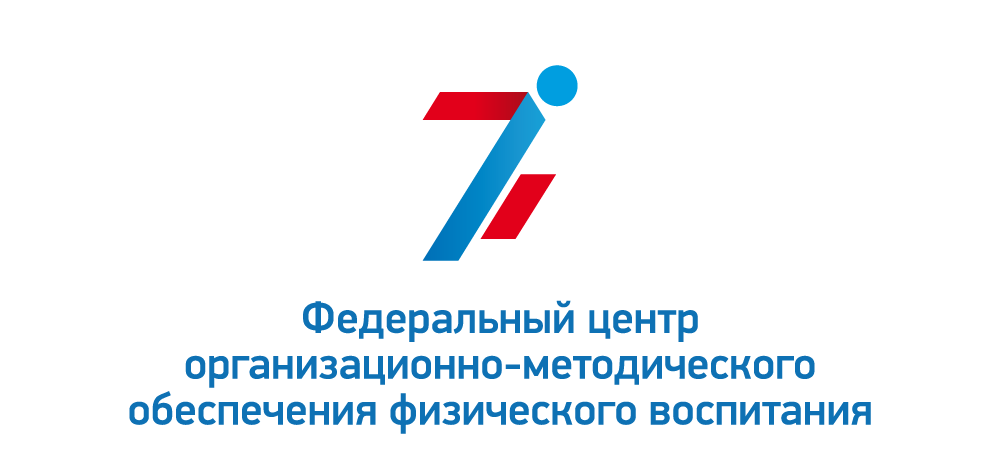 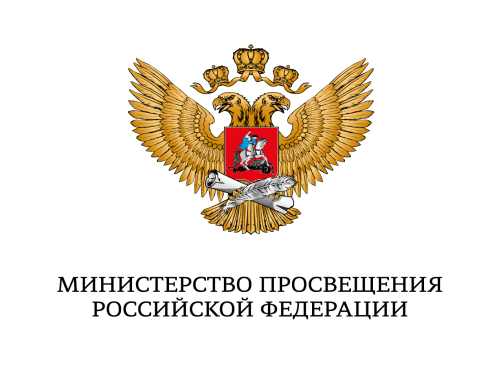 ШСК как основа развития системы физкультурно-спортивного воспитания в общеобразовательных учреждениях
2021 год
Основные нормативные правовые акты, необходимые для создания и деятельностишкольного спортивного клуба
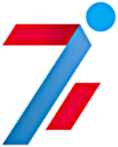 Федеральный закон от 29 декабря 2012 г № 273 – ФЗ «Об образовании в Российской Федерации»

Федеральный закон от 4 декабря 2007г. № 329-ФЗ «О физической культуре в Российской Федерации»

Стратегия развития физической культуры и спорта в Российской Федерации на период до 2030 года, утверждена распоряжением Правительства Российской Федерации от 24 ноября 2020 года № 3081-р

Перечень поручений Президента РФ по итогам заседания Совета по развитию физической культуры и спорта 10 октября 2019 г. от 22 ноября 2019 года № Пр -2397

Межотраслевая программа развития школьного спорта до 2024 года, утверждена приказом Минспорта России и Минпросвещения России от 17 февраля 2021 года № 89/56

Приказ Минпросвещения России от 23 марта 2020 года № 117 «Об утверждении порядка осуществления деятельности школьных спортивных клубов (в том числе в виде общественных объединений), не являющихся юридическими лицами»
Задачи деятельности ШСК
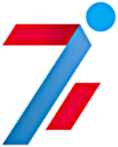 Сравнительная характеристика организационно-правовых форм  ШСК
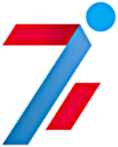 Примерный перечень локальных актов школьного спортивного клуба
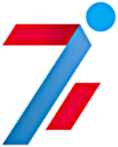 Приказ общеобразовательной организации о создании ШСК (структурное подразделение) или Протокол съезда (конференции) или общего собрания о создании ШСК (общественная организация);
Положение о ШСК (структурное подразделение) или Устав ШСК (общественная организация);
календарный план спортивно-массовой, физкультурно–оздоровительной работы на учебный год;
план спортивно-массовых, физкультурно-спортивных и социально-значимых мероприятий на учебный год;
расписание занятий ШСК;
списочный состав членов ШСК;
приказ о зачислении обучающихся в ШСК;
журналы групп, спортивных секций;
медицинский допуск обучающихся к занятиям в спортивных секциях с указанием вида спорта (справка от педиатра);
программы дополнительного образования физкультурно-спортивной направленности;
учебные планы к программам дополнительного образования;
должностная инструкция руководителя ШСК;
инструкции по охране труда и технике безопасности по всем видам физкультурно-спортивной деятельности; 
положение о Совете (активе) ШСК;
списочный состав Совета (актива) ШСК;
протоколы заседания Совета (актива) ШСК;
списочный состав физоргов;
положения и отчёты о проведении социально-значимых, спортивно-массовых и физкультурно-оздоровительных мероприятий (соревнований, праздников, акции и др.);
протоколы соревнований;
результаты и итоги участия в соревнованиях образовательной организации;
списки обучающихся в общеобразовательной организации спортсменов-разрядников;
копии годовых отчетов о проделанной работе.
Алгоритм действий образовательного учреждения по созданию школьного спортивного клуба
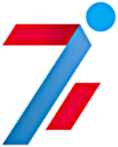 Представление инициативной группой проекта по созданию и деятельности ШСК на Управляющем (методическом, педагогическом, ученическом, или ином) совете и принятие общего решения по вопросам:
Примерная структура школьного спортивного клуба
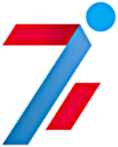 Общее собрание представителей общеобразовательной организации
Руководитель ШСК
Директор
Ученический актив Совета ШСК
-Представители администрации общеобразовательного учреждения
-Учителя физической культуры
-Педагоги дополнительного образования
-Тренеры-преподаватели учреждений дополнительного образования детей физкультурно-спортивной направленности
-Выпускники школы
-Родители
Совет ШСК
Физорги
Спортсмены- активисты
Члены ШСК
Информационно-технологическая платформа ШСК
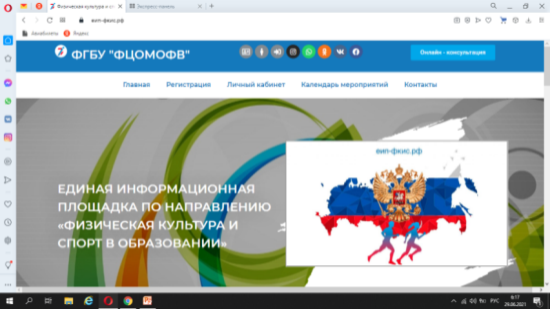 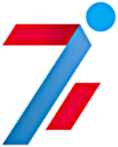 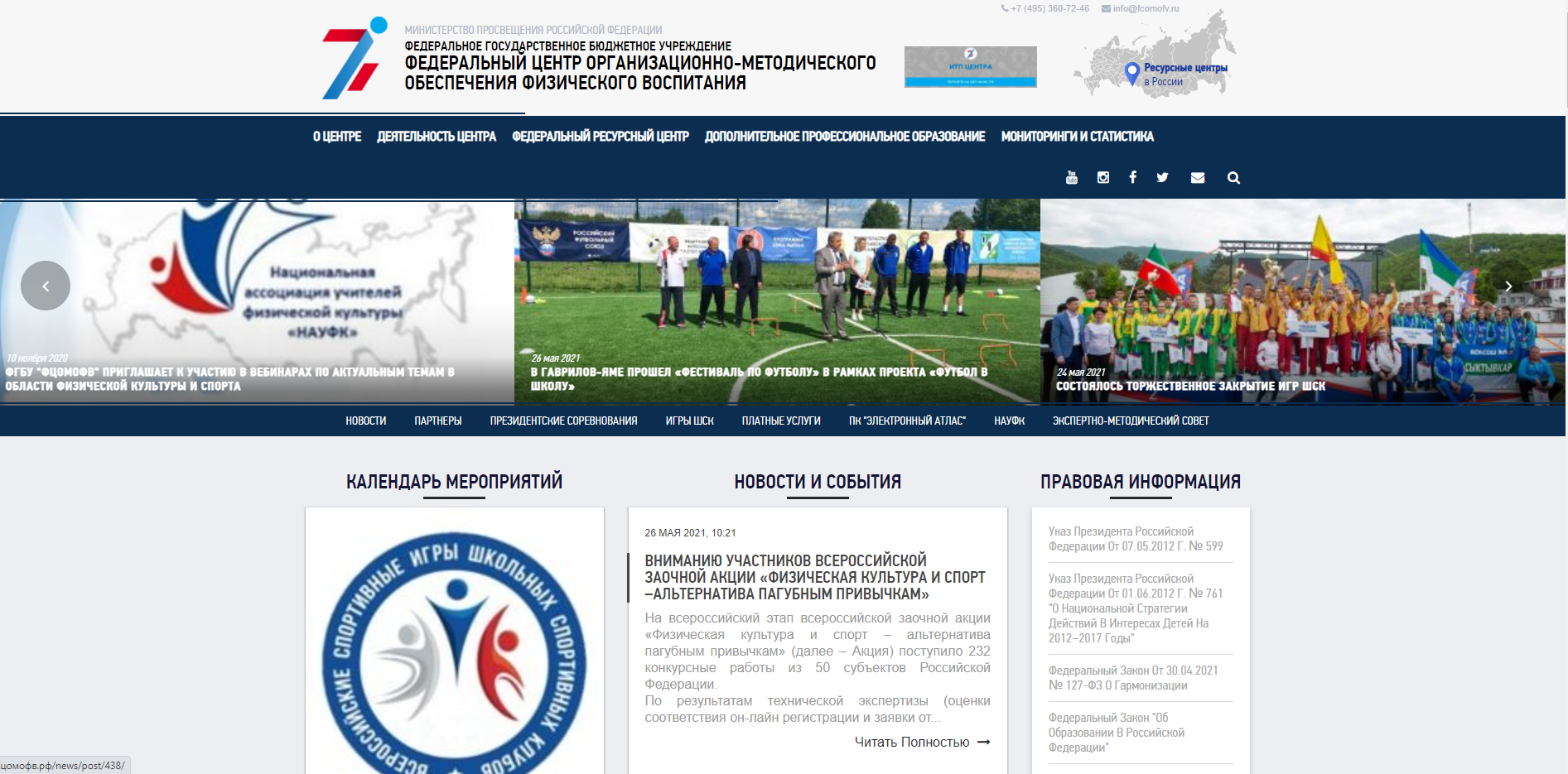 https://еип-фкис.рф/реестр-шск/
С 28 октября 2021 года ФГБУ «ФЦОМОФВ» 
принимает заявки в Реестр только через единую информационную площадку по направлению
 «Физическая культура и спорт в образовании»: 
https://еип-фкис.рф/реестр-шск/

Инструкция по регистрации личного кабинета 
на ЕИП доступна по ссылке: 
https://еип-фкис.рф/wp-content/uploads/2021/01/Инс...

Инструкция по подаче заявки на регистрацию 
школьного спортивного клуба в Едином 
всероссийском перечне (реестре) школьных 
спортивных клубов доступна по ссылке: 
https://еип-фкис.рф/wp-content/uploads/2021/10/Инс...
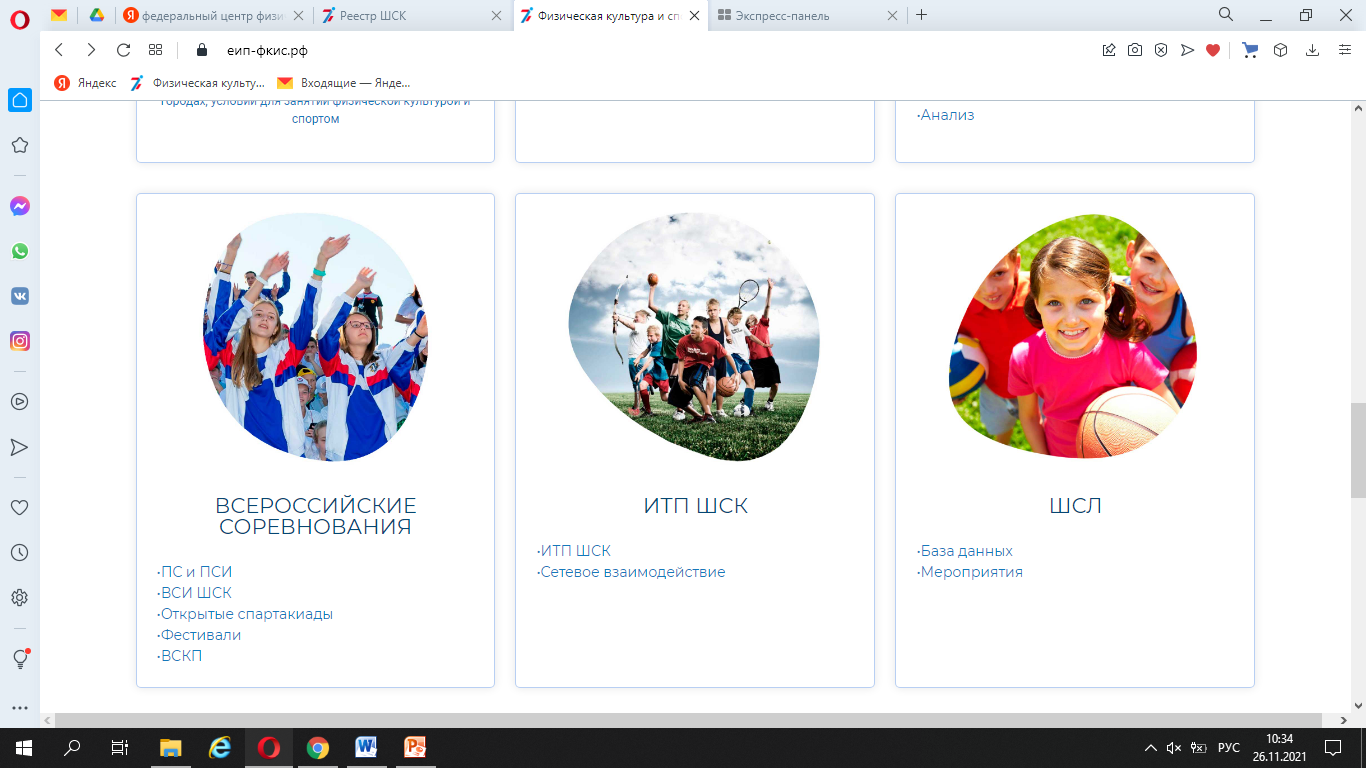 ШАГ № 1
Органы исполнительной власти субъекта Российской Федерации, осуществляющие государственное управление в сфере образования и общеобразовательные организации имеют открытый доступ к перечню (реестру) ШСК и мониторингу реестра 
 https://еип-фкис.рф/сведения-о-шск/
ШАГ № 2
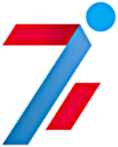 Отдел развития школьного спорта:

телефон +7 (495) 360-72-46 (доб. 104) Администратор единой информационной платформы:
телефон +7 (495) 360-72-46 (доб. 116)
электронная почта: info@fcomofv.ru